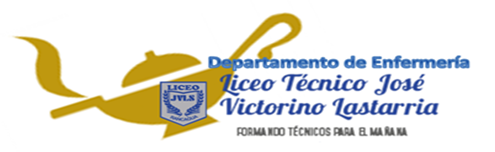 PREPARACION DE ENTORNO CLINICO
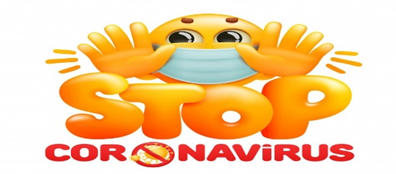 Clase correspondiente a la semana del 27 de abril al 1 de mayo de 2020.
Semana 5.
Curso: 4C - 4E .
Docente: Janeth Granados. E.U
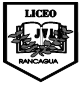 UNIDAD 0
CONTENIDO CORRESPONDIENTE SISTEMA DE REGISTRO 3RO MEDIO AÑO 2019.
OBJETIVO
OA 6: 
Registrar información, en forma digital  y manual, relativa al control de salud de las personas bajo su cuidado, y relativa a procedimientos administrativos de ingreso, permanencia y egreso de establecimientos de salud o estadía, resguardando la privacidad de las personas.


DE LA CLASE:
Aportar energía y nutrientes necesarios para el crecimiento y desarrollo sin destetar al niño, crear hábitos de alimentación correctos, estimular el desarrollo psico-emocional y sensorial y su integración a la dieta familiar.
Programa Nacional de Alimentación Complementaria (PNAC).
Es un sistema de distribución gratuita de alimentos complementarios.
 Distribución de leche y alimentos, a fin de recuperar y mantener condiciones nutricionales óptimas.

 Dirigido a:
Niños menores de 6 años, embarazadas, nodrizas, desnutridos y niños en riesgo de desnutrir. (beneficiarios)
PNAC Básico (eutróficos):

LPF (Leche Purita Fortificada),  para menores de 18 meses.
LPC (Leche Purita Cereal), para niños entre 18 m y 5 á 11 m 29 días.
LPM (Leche Purita Mama,  para embarazadas.

PNAC Refuerzo (desnutridos y en riesgo): 

LPF para menores de 18 meses.
LPC + “Mi Sopita” para niños entre 4 m y 5 á 11 m 29 días.
LPM para embarazadas desnutridas.
IMPACTO PNAC
Adhesividad a todos los programas de control de salud. 
Disminución de la desnutrición. 
Disminución de la anemia del lactante. 
Focalización en grupos de mayor riesgo: Niños menores de 6 años, embarazadas, desnutridos, riesgos de desnutrir, prematuros.
Programa de Alimentación Complementaria para el Adulto Mayor     (PCAM).
Sistema de distribución gratuita (mensual) de alimentos complementarios.
 Distribución de leche y sopa  al adulto mayor. 
Contribuir a mantener o mejorar el estado nutricional y la funcionalidad  a fin de mejorar su calidad de vida. 


 Dirigido a:

Adultos mayores de 70 años .
Personas de 65 años y más, con tratamiento antituberculoso .
Personas de 65 años y más inscritos en el Programa Chile Solidario.
Programa de Alimentación Complementaria del Adulto Mayor PACAM
Programa alimentario destinado al adulto mayor de alto riesgo buscando contribuir a prevenir y tratar las carencias nutricionales del adulto mayor y mantener su funcionalidad física y psíquica.
Productos: 

Crema Años Dorados.
Bebida Láctea Años Dorados.

Beneficiarios: 

Adultos > 70 años.
Adultos > 65 años con TBC.
Adultos > 60 años Hogar de Cristo. 
Adultos > 65 años Chile Solidario.
ACTIVIDAD DE REPASO # 5
Responda las siguientes preguntas, en su cuaderno y envíelas al  email: janeth.granados@liceo-victorinolastarria.cl.
Fecha de entrega: Martes 27 de Abril de 2020.

Realice un tríptico o  mini afiche, donde usted informa a los usuarios la importancia de estos dos programas (PNAC Y PACAM).